Interiorizar para Crecer y Convivir Sanamente
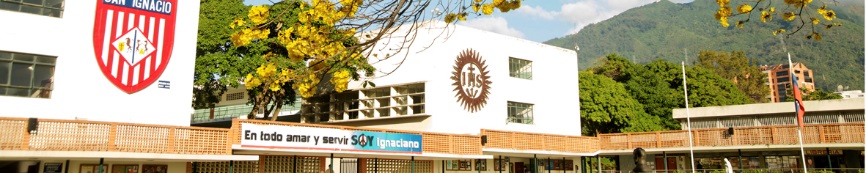 Departamento de Convivencia Escolar
Interiorizar:
Interiorizar para Crecer y Convivir Sanamente
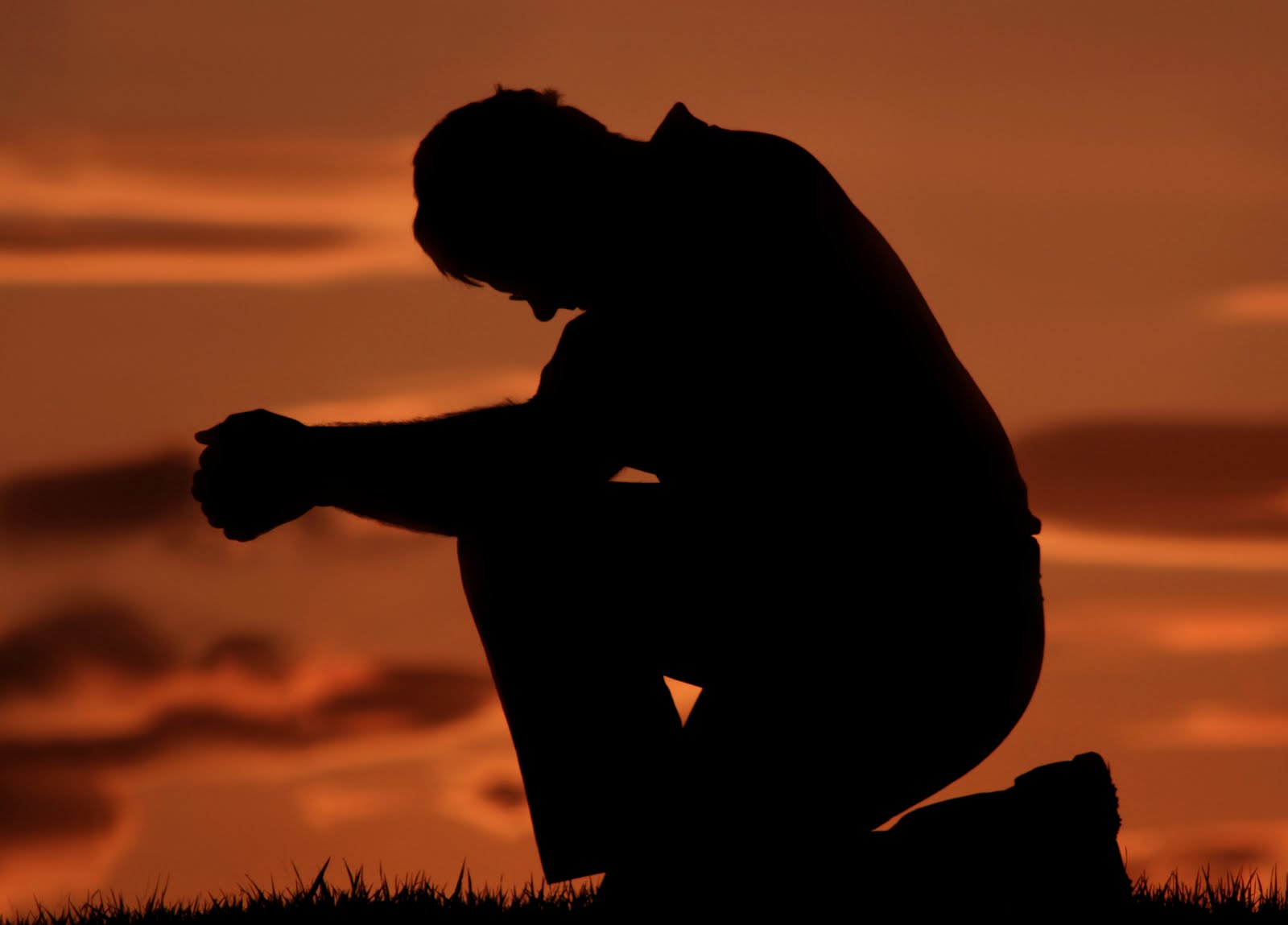 Es viajar para conocer el espacio inexplorado que está dentro de cada uno de nosotros y que nadie  puede abarcar completamente. 
Este espacio se llama “interioridad”, es una extensión ilimitada, un hueco inmenso que podemos y debemos  recorrer para autorrealizarnos.
.
Interiorizar para Crecer y Convivir Sanamente
El porqué, qué y cómo de  la  educación de la interioridad
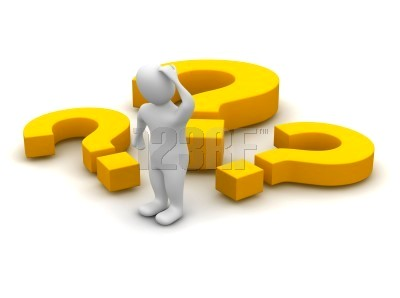 Marcel Légaut decía “La interioridad es condición para ser persona, para avanzar en nuestra propia humanización, hacia una vida plena”

EL PORQUÉ: Es importante y necesario cultivar la interioridad, especialmente en los “niños y en la escuela”, ya que nos capacita para  conectarnos con lo que los otros son, generando una renovada consciencia relacional.
Interiorizar para Crecer y Convivir Sanamente
El porqué, qué y cómo de  la  educación de la interioridad
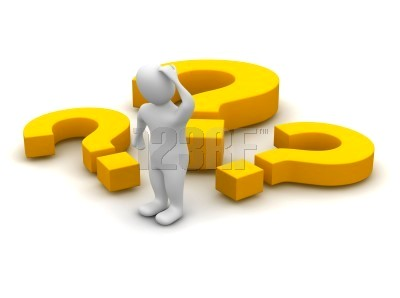 EL QUÉ: “Un nuevo paradigma”: los conflictos diarios serán abordados desde una perspectiva diferente, porque nuestra relación con los otros será desde el reconocimiento y no desde el control. Es decir, interiorizar permite reconocer otras dimensiones cognitivas y tolerar las ideas y creencias de los demás.

EL CÓMO:  se requiere de tiempo y espacio, así como de herramientas y recursos. Existen muchas formas, itinerarios y caminos, cada quien debe buscar y seguir aquel que le resulte más beneficioso.
Interiorizar para Crecer y Convivir Sanamente
Modelo de Persona en el que se sustentan las bases antropológicas de la interioridad en el contexto educativo.
Interiorizar para Crecer y Convivir Sanamente
Educación de la interioridadDimensión relacional, interpersonal o social
Nos permite relacionamos con los demás y crear vínculos de responsabilidad y calidad en la interacción con los demás.
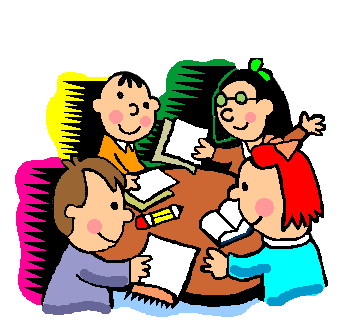 El nivel  de profundidad o superficialidad con la que vivimos es -de alguna manera- el reflejo de cómo nos vivimos y experimentamos a nosotros mismos.
Observar y aprender a cuestionar nuestra propia conducta es un paso importante para crecer como persona, porque todo ello siempre nos revela alguna información de  lo que ocurre en nuestro interior.
Interiorizar para Crecer y Convivir Sanamente
Educación de la interioridadDimensión física:
Es nuestra  corporalidad. A través de nuestro cuerpo nos relacionamos y expresamos la realidad de otro mundo (el interior).
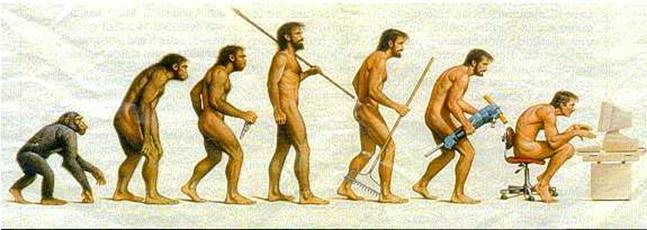 Escuchar nuestros mensajes corporales, observarnos a nosotros mismos en aquello que expresamos, y en cómo lo hacemos, puede ayudarnos a detectar nuestras propias coherencias e incoherencias y, como consecuencia, llevarnos a reflexionar acerca de lo que nos sucede.
Interiorizar para Crecer y Convivir Sanamente
Educación de la interioridadDimensión psicológica:
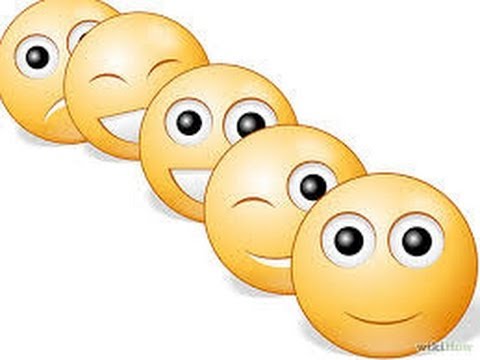 Formada por la parte afectiva. Ésta incluye las “emociones”, que surgen como respuestas a diversos acontecimientos externos o internos.
.
Los sentimientos se  aprenden como resultado de la cristalización y la elaboración de varias emociones (de acuerdo a la formación)
Conocer qué nos emociona, por qué, y cómo nos sentimos, ante determinados sucesos, acontecimientos o situaciones, nos ayuda a reconocer una parte importante de nuestra  identidad.
Interiorizar para Crecer y Convivir Sanamente
Educación de la interioridadDimensión intelectual o cognitiva:
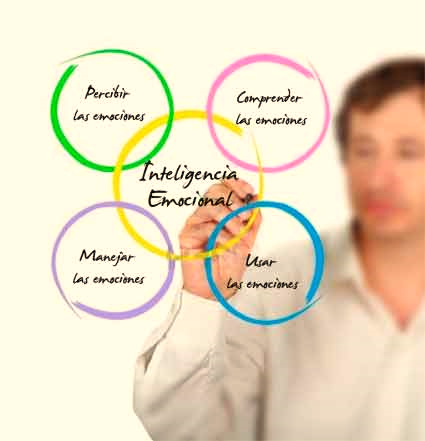 Esta dimensión está formada por el mundo de nuestras ideas, pensamientos e imágenes; saberes e informaciones que nos permiten conceptualizar la realidad. Éstos influyen en nuestras emociones, cuerpo y relaciones, hasta cierto punto, nuestro modo de actuar.
Aprender a pensar es aprender a estar siempre aprendiendo, porque todo cuanto sucede, además de ser aceptado, debería hacernos reflexionar. No oponernos a lo que nos sucede y dejarnos fluir, generará en nosotros mejores resultados cuando enfrentemos situaciones difíciles, nos sentiremos mejor con nosotros mismos, más relajados y podremos mantener relaciones más armoniosas, más conscientes, menos frágiles ante las circunstancias del momento.
Educación de la interioridadDimensión Espiritual:
Es la dimensión que permite ver más allá de lo que vemos a simple vista, intuir, experimentar el sentido y valor de lo que hacemos y vivimos.
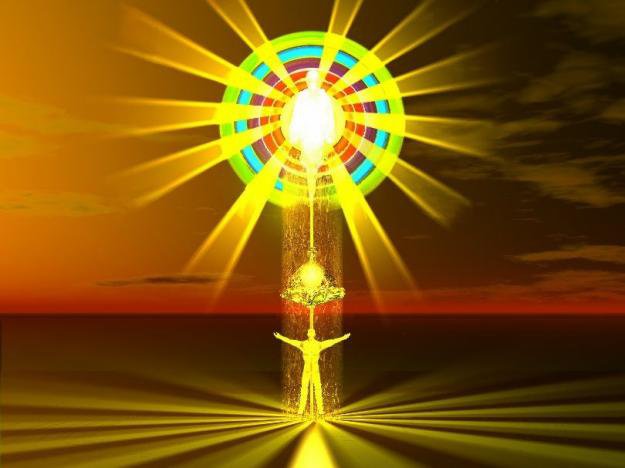 Permanece  firme en nosotros y se desarrolla en lo más íntimo de cada uno, mientras las demás dimensiones irán cambiando con el paso del tiempo y en relación a nuestras vivencias y circunstancias de vida. 
Se  fortalece con la práctica constante en lo más íntimo de cada uno.
Para Viktor Frankl, es la dimensión espiritual la que garantiza la unicidad y plenitud del ser humano. Ésta, tiene un centro único situado más allá de toda forma, con el que todo ser humano puede llegar a encontrarse. La experiencia de este contacto, por ser un sentimiento de trascendencia y unidad en uno mismo que, si es procurada y mantenida, conduce a la progresiva transformación personal mediante la toma de conciencia de quiénes somos y de la conexión existente entre todo lo creado.
EXPERIENCIA

Interiorizar  para 
Aprender  a ser personas
(Programa de Competencia Social)
Interiorizar para Crecer y Convivir Sanamente
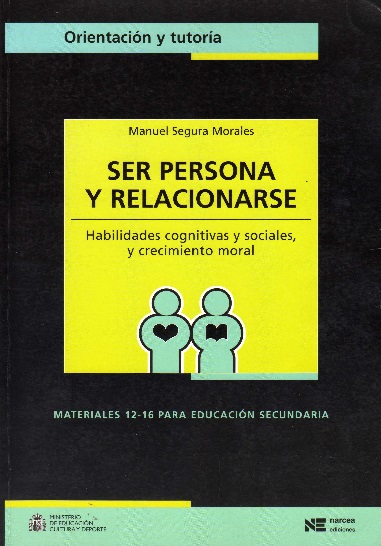 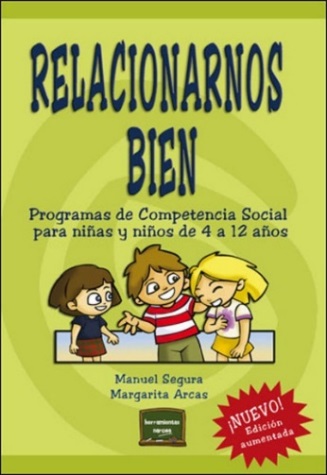 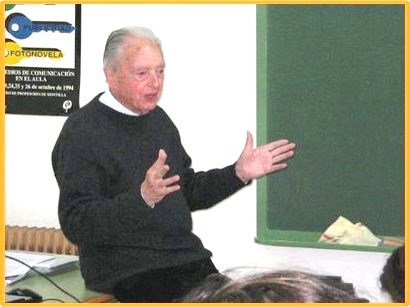 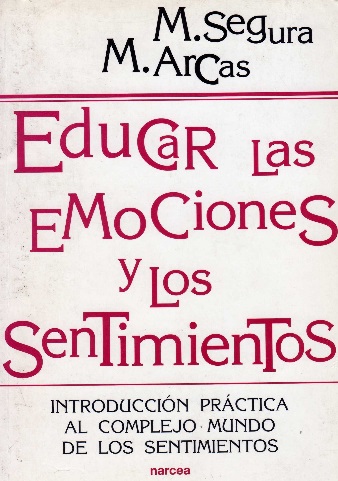 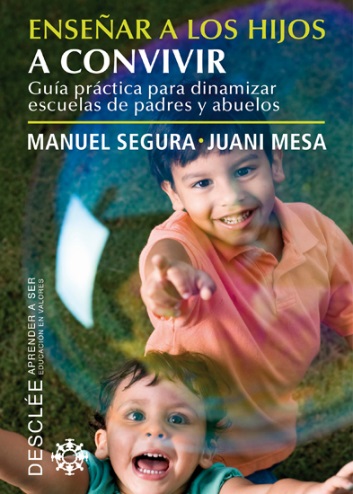 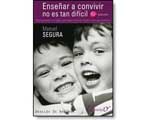 Interiorizar para Crecer y Convivir Sanamente
¿Qué es Educar?
Educar es formar “personas” y no solo transmitir conocimientos. La educación debe cumplir con su función transformadora, procurando el “desarrollo del ser” y permitiendo que los individuos se interrelacionen asertivamente entre ellos y mantengan una estrecha relación con la naturaleza.
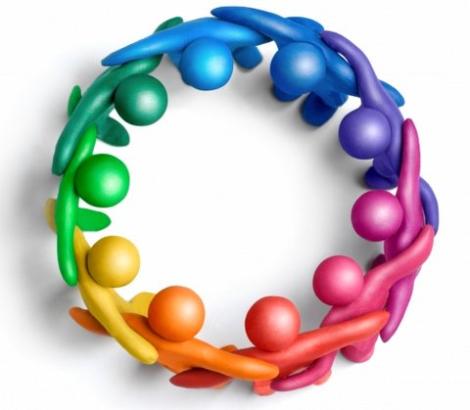 OBJETIVOS                                                                                                                                            Interiorizar para Crecer y Convivir Sanamente
OLEADAS
   
EN
  EDUCACIÓN
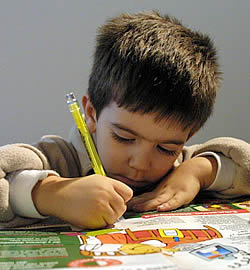 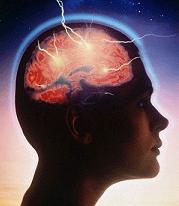 Entrenamiento  cognitivo
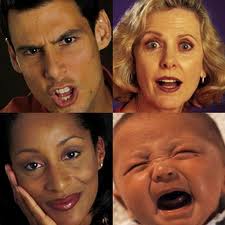 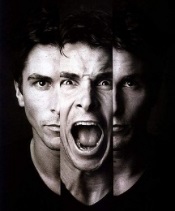 Educación emocional
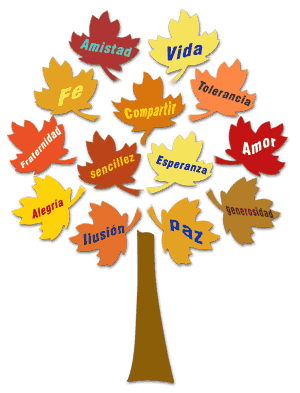 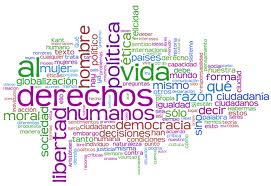 Crecimiento  del razonamiento   moral
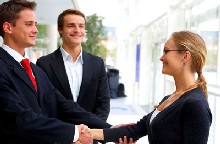 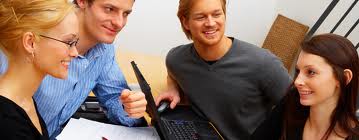 Habilidades sociales
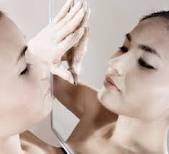 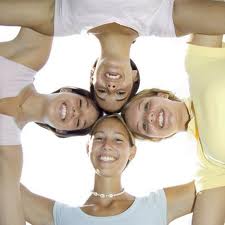 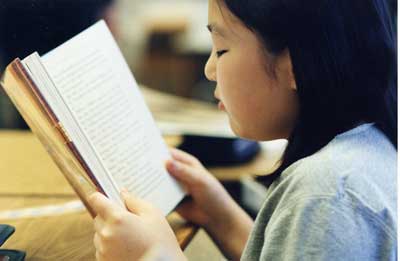 Interiorizar para Crecer y Convivir Sanamente
Lo cognitivo…
Teoría de las Inteligencias Múltiples                          (Howard Gardner)
Lingüistica
Intrapersonal
Interpersonal
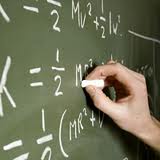 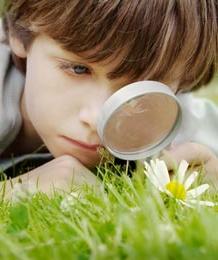 Lógico-Matemática
Natural o Ecológica
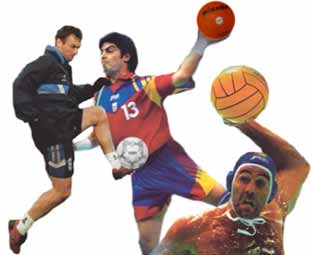 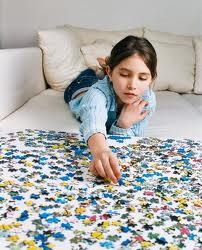 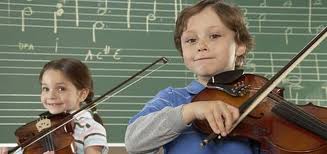 Musical
Espacial
Cinética
Interiorizar para Crecer y Convivir Sanamente
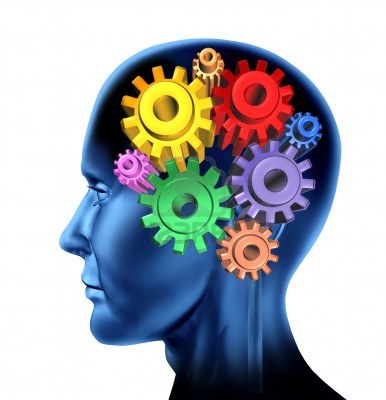 Lo cognitivo…
Los cinco pensamientos:
1 Causal : Capacidad para determinar la raíz o causa de un problema.
.
2 Alternativo: Habilidad cognitiva de imaginar el mayor número posible  de soluciones para un problema determinado.
3 Consecuencial: Capacidad  cognitiva  de prever  las  consecuencias  de un dicho o un hecho..
4 De perspectiva: Capacidad  de  ponerse  en  el   lugar  de  otros.
5 Medios-fin: Capacidad  compleja  que  supone  saber  trazarse  objetivos…
Interiorizar para Crecer y Convivir Sanamente
Lo emocional…
Inteligencia Emocional de Daniel Goleman
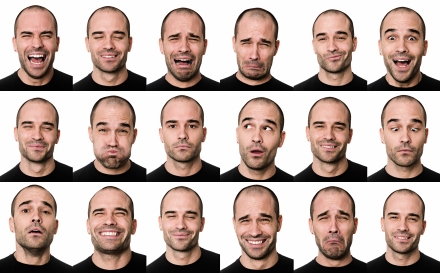 Concepto:  Capacidad de reconocer nuestros propios sentimientos y los de los demás, de automotivarnos y de manejar adecuadamente las relaciones.
Interiorizar para Crecer y Convivir Sanamente
Lo Moral…
El  razonamiento moral no se queda en ideas: es práctico, es una norma de vida.

El  razonamiento moral incluye la creencia en valores y el entendimiento de las reglas de la sociedad.
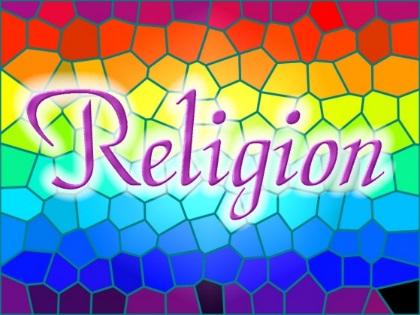 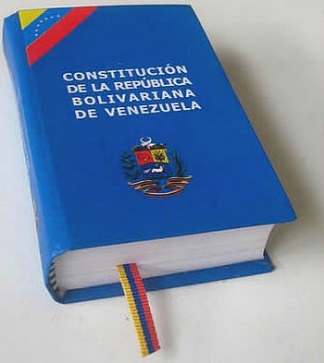 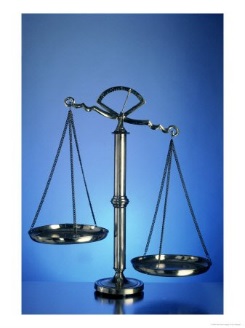 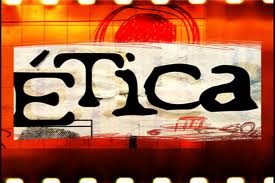 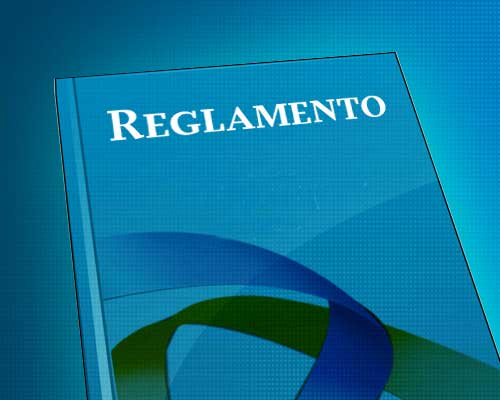 Interiorizar para Crecer y Convivir Sanamente
Lo Moral…
Enfoque cognitivo: Jean Piaget y Lawrence Kohlberg (Estadios)
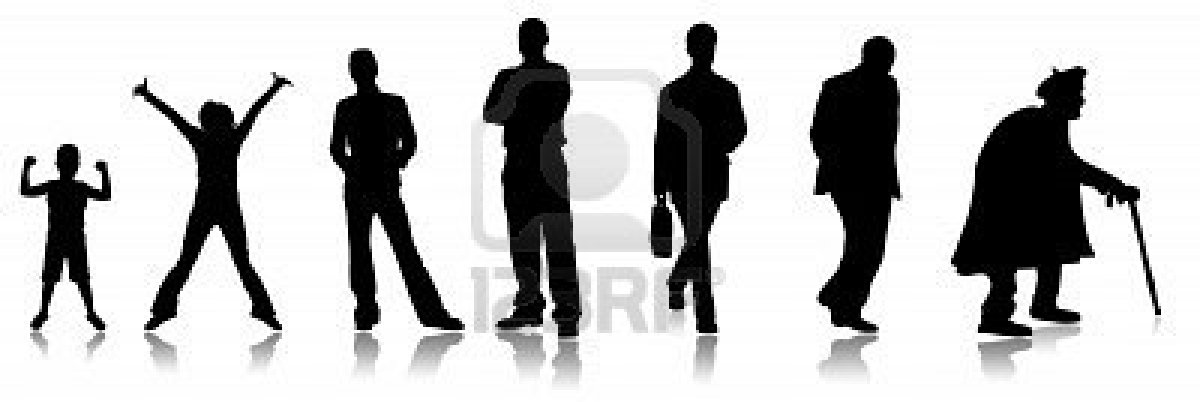 4.-Responsabilidad y compromiso
               Responsables ante los acuerdos
1.-Heteronomía
Castigo-obediencia
2.-Egoísmo mutuo
Ley del Talión
5.- Todos tienen derecho
                                 Justicia-pacto social
3.-Expectativas  Interpersonales
Ser bueno con tus  allegados y pares
6.-Todos somos iguales o hermanos
Autonomía y compromiso
Interiorizar para Crecer y Convivir Sanamente
Lo Moral…
«La convivencia sin valores es imposible». 

Sin lo moral podemos formar
“Delincuentes hábiles”
Interiorizar para Crecer y Convivir Sanamente
Habilidades Sociales   y
ASERTIVIDAD
Es decir o hacer  lo que sinceramente pienso, lo que me parece justo, pero sin faltar a los derechos de los demás. Está muy relacionada con la sinceridad, la valentía y con el respeto.
Al inhibido se le acumulan los problemas sin resolver; al agresivo le surgen continuamente nuevos problemas
Programa de Competencia Social                                   Interiorizar para Crecer y Convivir Sanamente
-Es  planificado y supervisado por el personal docente adscrito al Departamento de Convivencia Escolar.

-Tiene  tres (03) años  aplicándose en el colegio.

-Participan  durante todo el año escolar  alumnos(as) de preescolar hasta 2do año de bachillerato. Maestras integrales y algunos(as) especialistas. Docentes Guías. Grupo de Representantes.
 
-Eventualmente se incorpora el personal de “servicios generales” y  de “seguridad” del colegio.
Interiorizar para Crecer y Convivir Sanamente
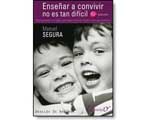 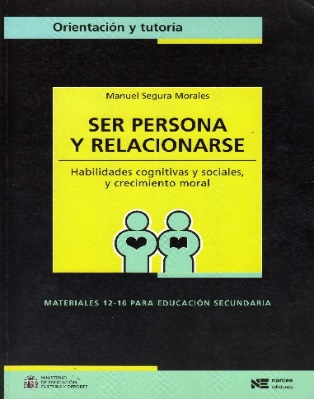 Procesos y Logros
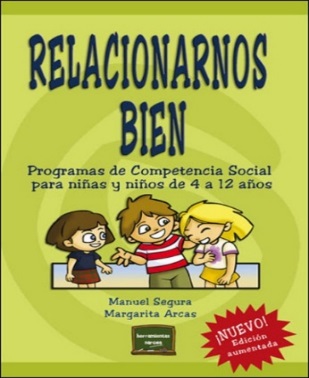 -
Los alumnos recurren a la técnica de la “respiración y relajación” cuando se sienten agobiados, estresados, cansados.
Animan a sus Representantes a “respirar y relajarse” cuando los sienten nerviosos.
Recurren a las 4 preguntas mágicas para la resolución de sus problemas: personales y académicos.
Identifican mejor sus emociones.
Estadísticamente  han disminuido los hechos de violencia en el colegio
Interiorizar para Crecer y Convivir Sanamente
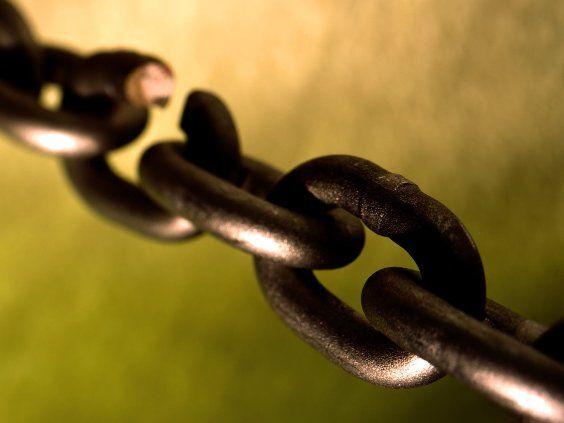 Resistencia y Limitaciones
El factor  tiempo es la mayor limitación a la que nos enfrentamos para la aplicación del programa de “Competencias Sociales”.
La resistencia se presenta  en algunos docentes al sentir  que tienen exceso de trabajo.
No sentirse con las herramientas suficientes para desarrollar  algunas de las  actividades.
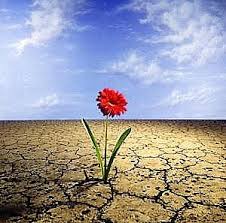 Interiorizar para Crecer y Convivir Sanamente
Dificultades  y necesidades
-El acceso a los textos de los diferentes niveles resulta muchas veces complicado, por no encontrarse en físico. Los de la web, presentan el contenido incompleto.
-En cuanto a necesidades, enfrentamos limitaciones a la hora de realizar los acompañamientos, ya que, la cantidad de personal no es suficiente para cubrirlos cabalmente.
-Requerimos fortalecer aún más al personal docente y a los representantes.
Interiorizar para Crecer y Convivir Sanamente
METODOLOGÍA 
      Toda sesión de clases del Programa  tendrá  tres  momentos:
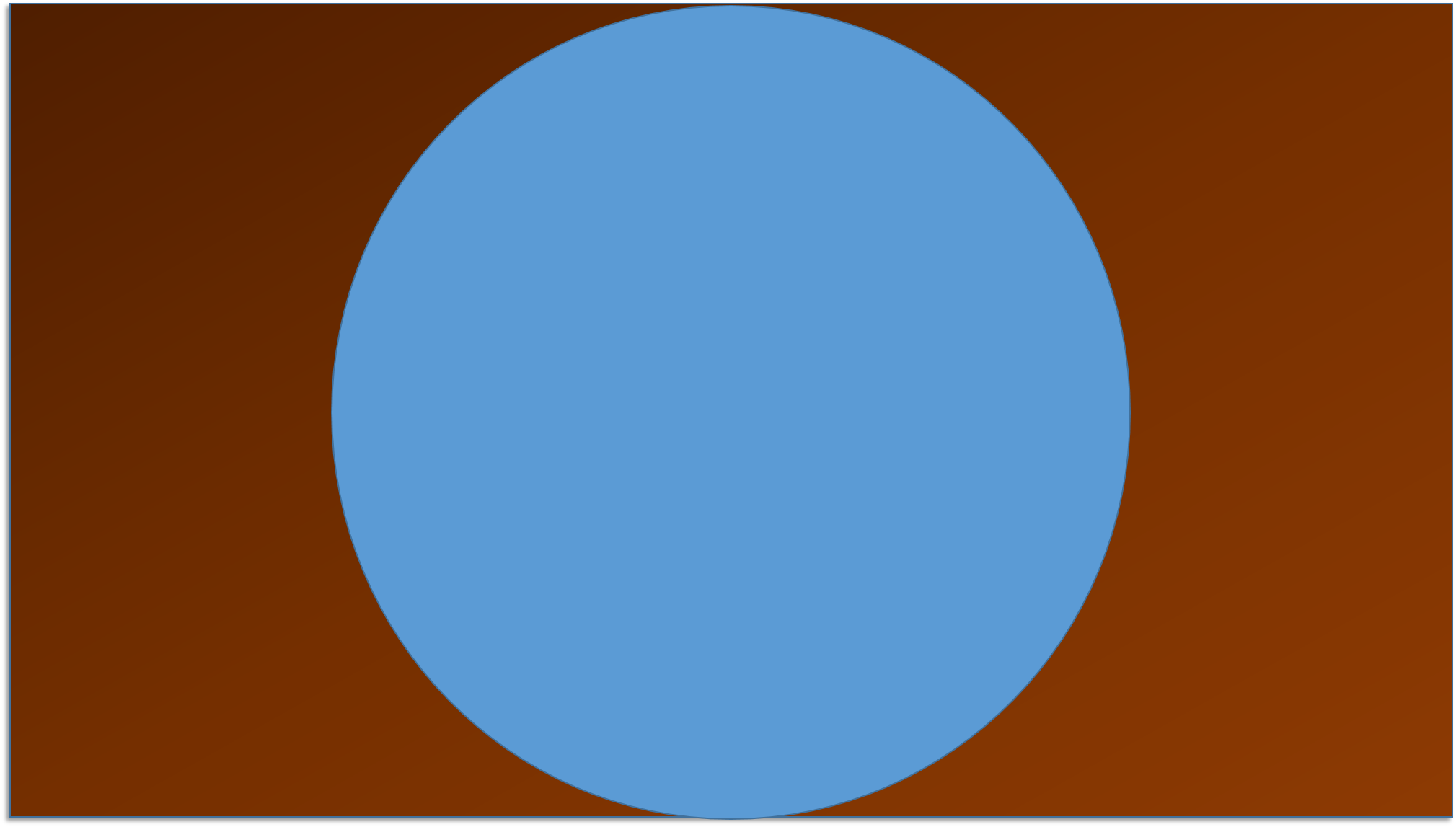 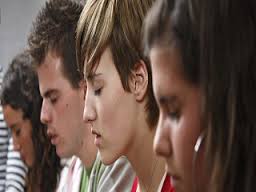 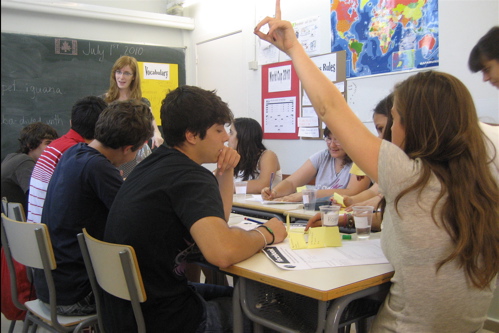 Controlando emociones, 
resolvemos nuestros conflictos
Interiorizar para crecer y 
convivir sanamente
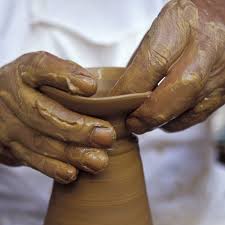 Educar
para transformar
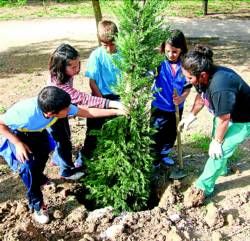 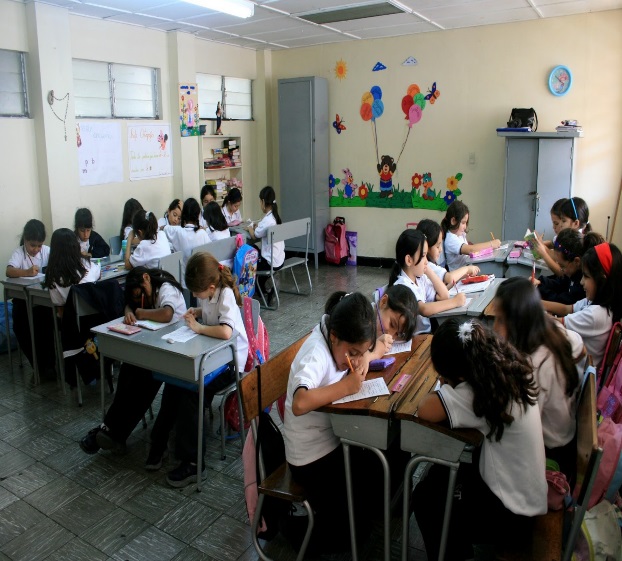 La naturaleza forma parte de nosotros
Aprendiendo a estudiar
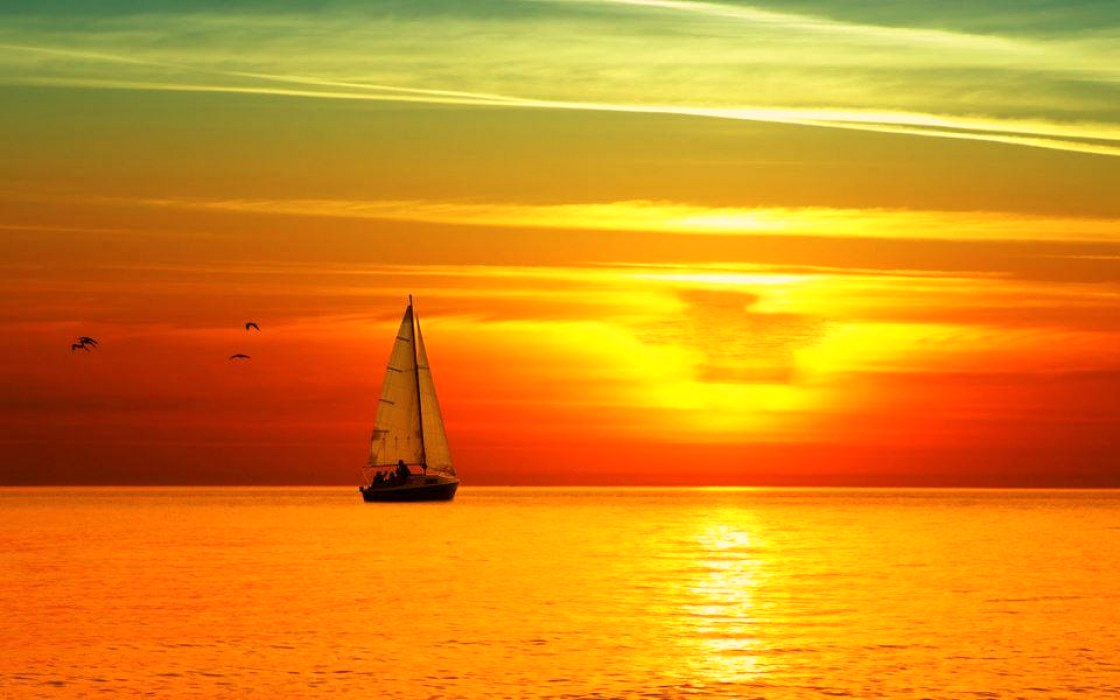 Gracias por su atención